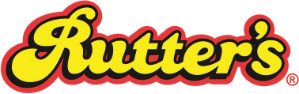 Available 
         March 7th
EASTER
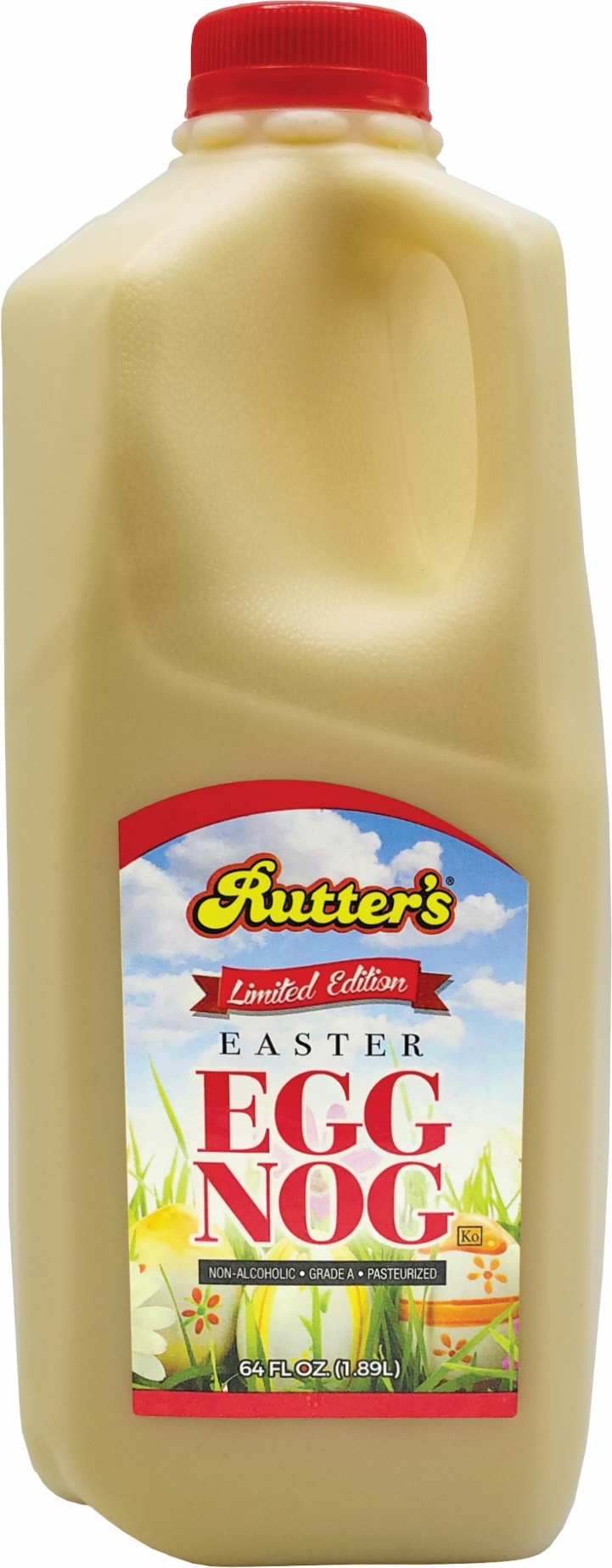 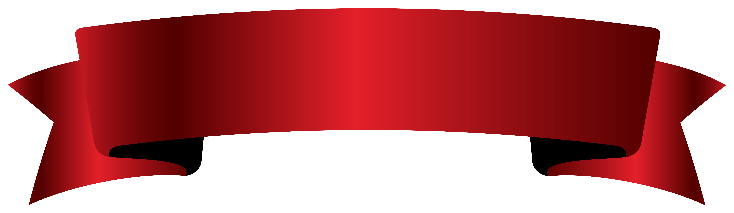 Limited Edition
EGG
NOG
Product Code: 250
Size: ½ Gallon
Unit per case: 9
UPC# 71156 50124
Contact your 
Sales Representative 
for more information.
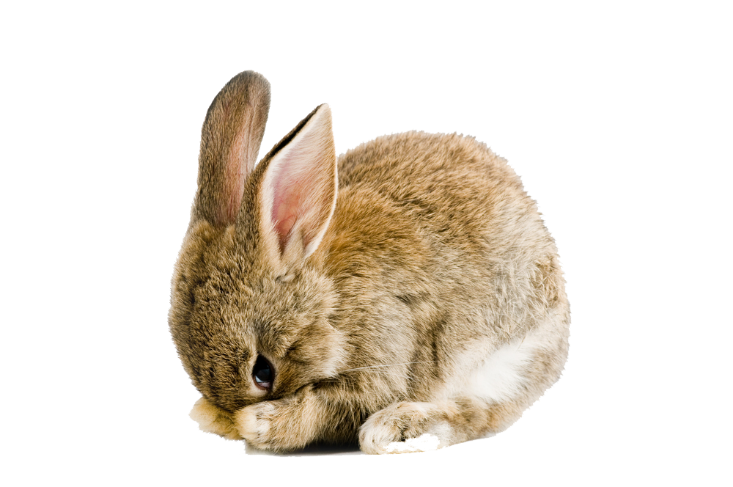 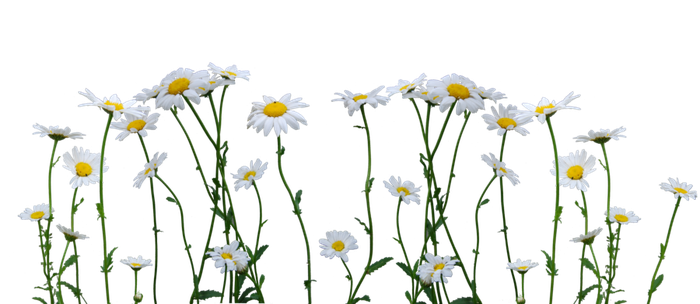 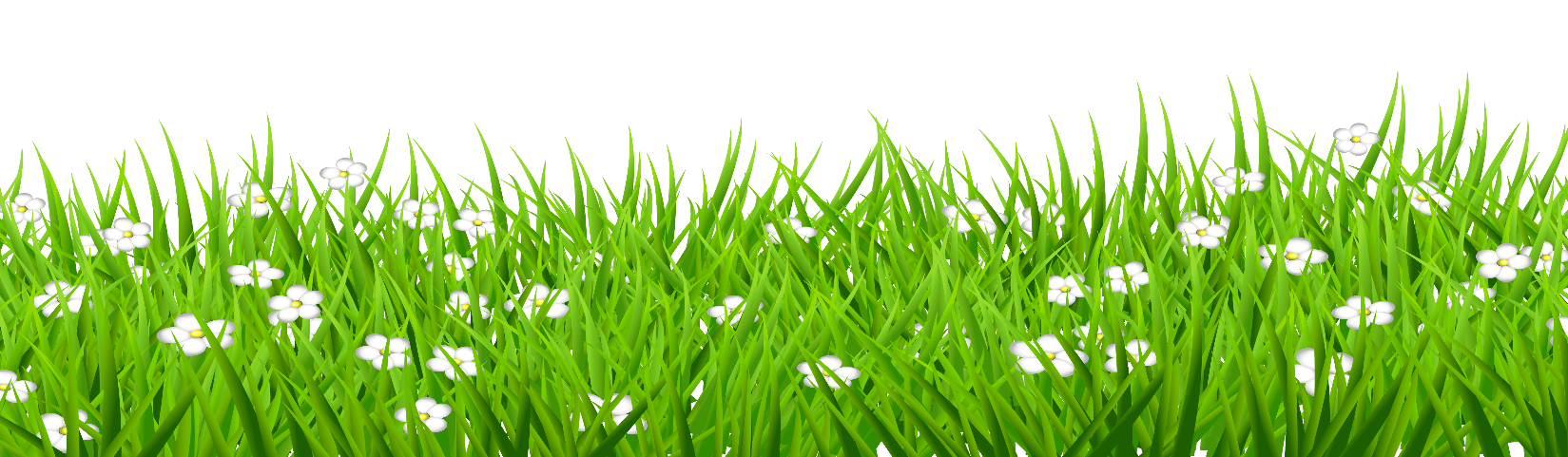 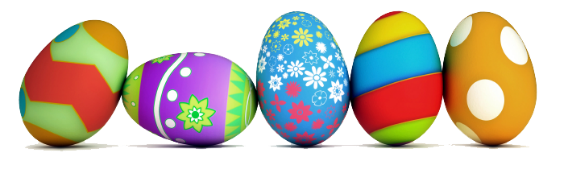 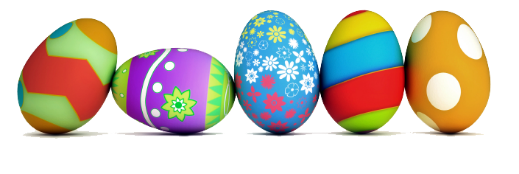 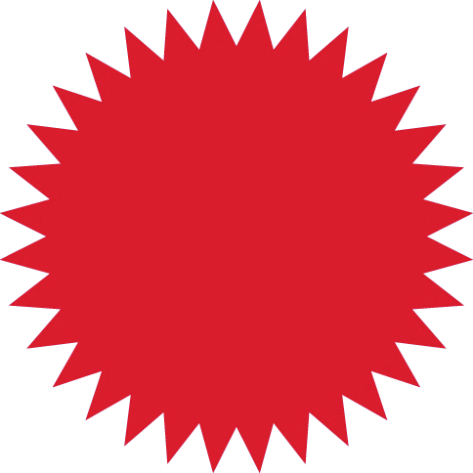 Available 
         March 7th
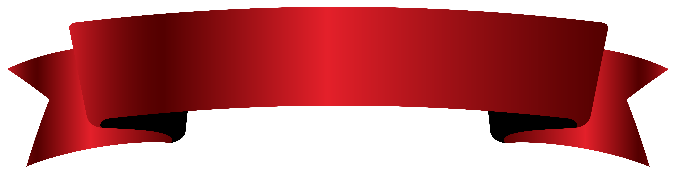 Limited Edition
EASTER
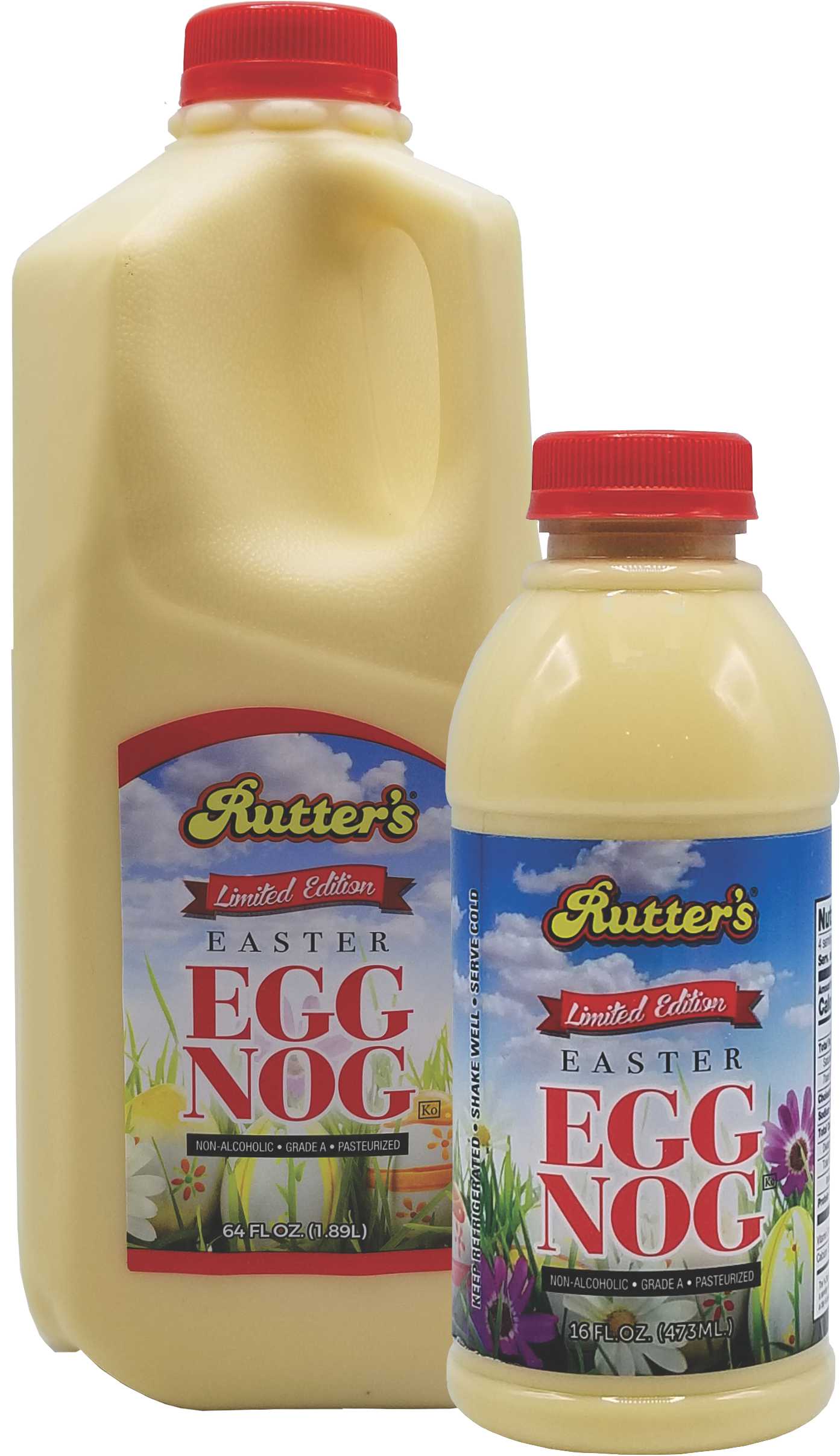 EGG
NOG
Product Code: 250
Size: ½ Gallon
Unit per case: 9
UPC# 71156 50124
Product Code: 252
Size: Pint
Unit per case: 16
UPC# 71156 12703
Contact your 
Account Manager 
for more information.
Full case purchase  not necessary.
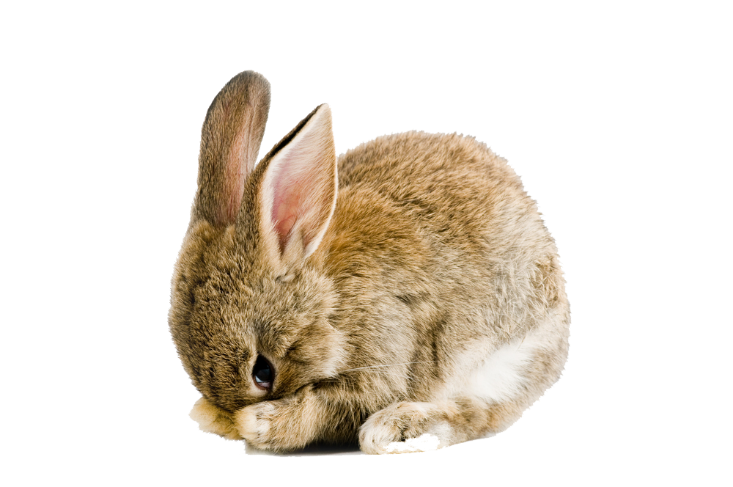 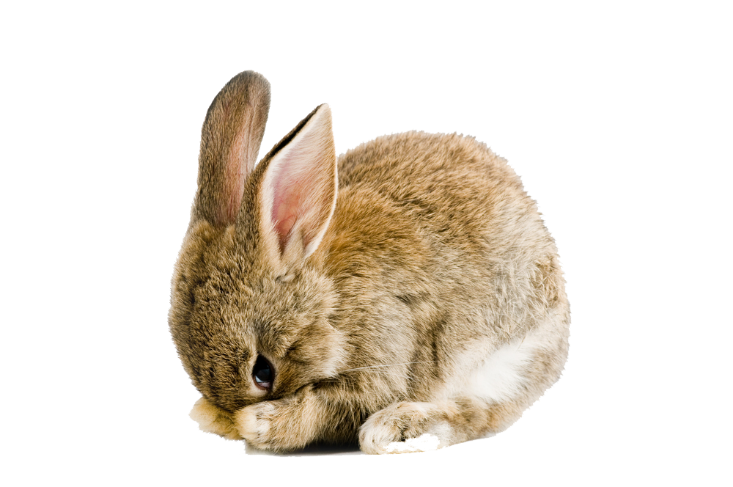 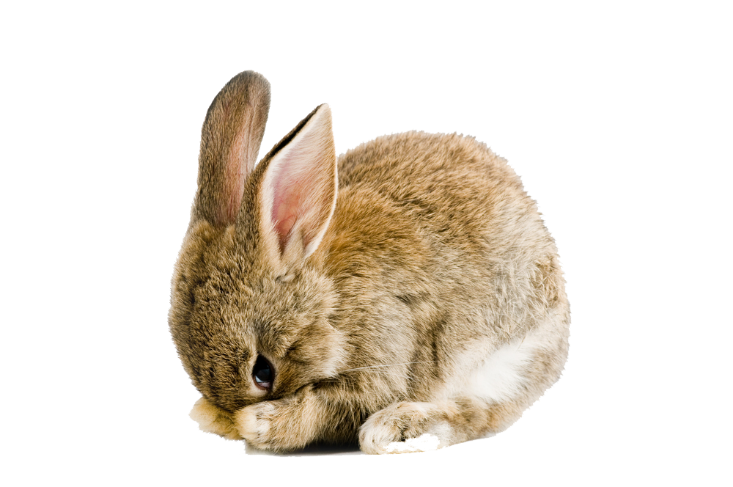 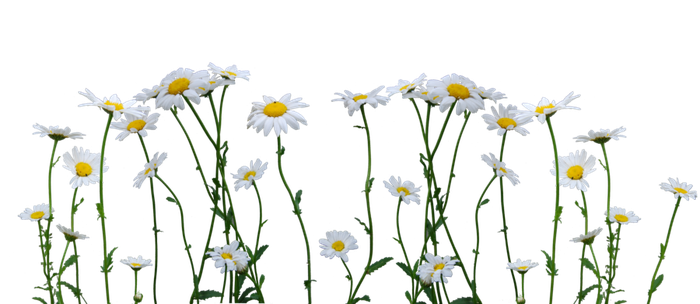 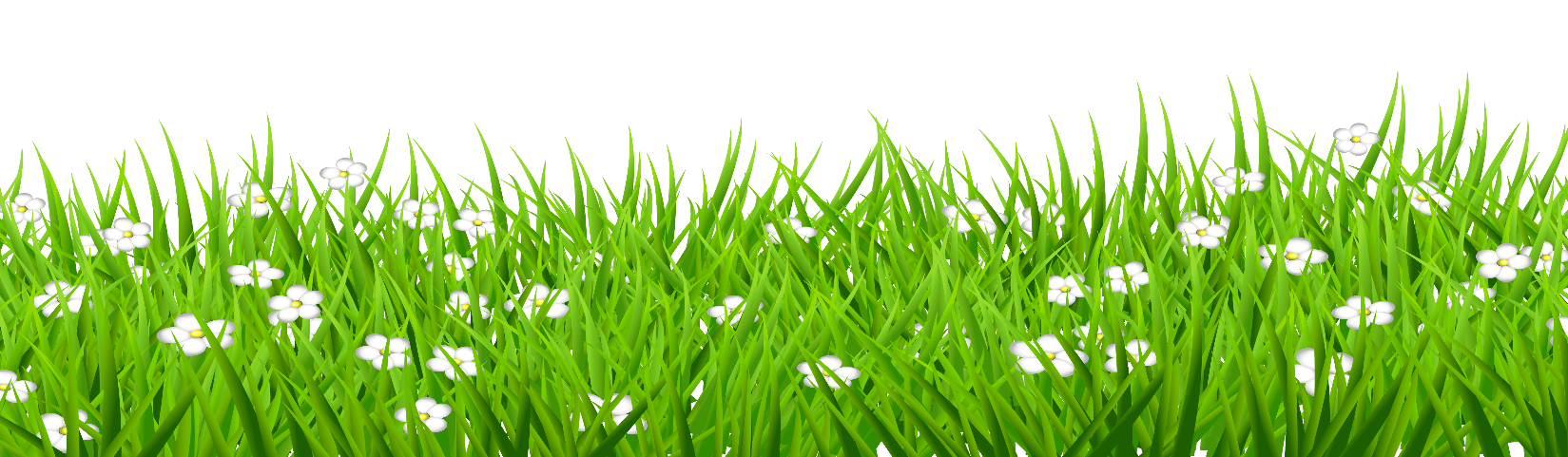 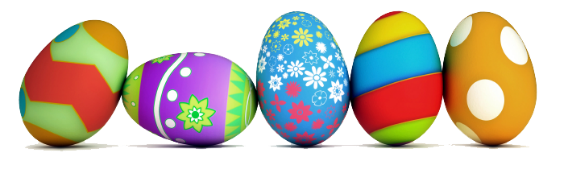 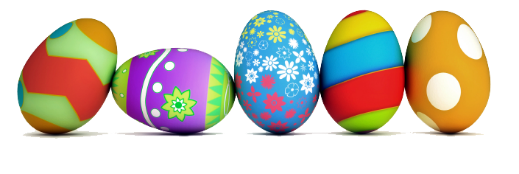